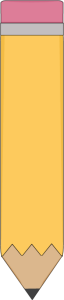 Class News
2nd Grade
October 2-6
Spelling Words

There will be no Spelling Test this week- we are still on the same story as last week due to NWEA testing.
Thanks!
Ms. Mayo
School- 620-845-2585
Cell- 620-517-0941
Email- kmayo@usd360.com
Classroom Website-  www.weebly.mrskaramayo.com
Classroom Twitter-
@mskmayo
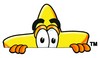 A Peek at this Week…
I apologize for not sending this home yesterday, my daughter is very ill and I had to take her back to the doctor.  For this reason, I also do not have the October AR goals ready.  I will try to have these out by Thursday. Thank-you for understanding! 
Early Dismissal on Friday, October 6th at noon for end of the nine weeks!
Parent Teacher Conferences are next Monday and Tuesday evening, notices were sent home last week.  If you did not receive one, please let me know ASAP! Please try to make these appointments so we can discuss your child’s progress.